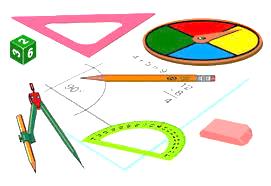 عنوان البحث: نموذج  تدريسي مقترح  قائم على التعلم الاستراتيجي وفاعليته في تنمية التحصيل ومهارات التنظيم الذاتي الرياضي لدى طلاب الصف الأول الثانوي
اسم الباحث : د/ رشا هاشم عبد الحميد محمد
أستاذ المناهج وطرق تدريس الرياضيات المساعد بكلية التربية بالزلفي،
يتسم العصر الحالي بالانفجار المعرفي والتقدم التكنولوجي في كافة المجالات وتنامى الاكتشافات والاختراعات العلمية التي جعلت العالم قرية صغيرة ، الأمر الذى دعي إلى ضرورة الارتقاء بمستوى الطلاب في كافة المراحل التعليمية، وإكسابهم العديد من الطرق والاستراتيجيات التي توفر لهم فرص اكتساب المعلومات والمهارات وتوظيفها في مختلف المواقف مدى الحياة بصورة نشطة ومستقلة.

 لذلك أصبح من الضروري تزويد الطلاب بالأساس الذى يعتمدون عليه فى إدارة عملية اختيار استراتيجيات التعلم الملائمة وتطبيقها وتقييمها بدلاً من التدريس الذى يعتمد على التلقين وهذا ما يقدمه النموذج التدريسي المقترح القائم على التعلم الاستراتيجي. فلم يعد الهدف من تعليم الرياضيات هو إكساب الطلاب المفاهيم والتعميمات الرياضية فقط بل ضرورة إكسابهم مهارات وقدرات الاعتماد على الذات لتعلمها ليكونوا قادرين على التفاعل مع متغيرات العصر ، لذا برزت موضوعات حيوية في تعليم وتعلم الرياضيات بما تحويه من مهارات أساسية للتعلم والتي يمكن إكسابها للطلاب وهى تنمية مهارات التنظيم الذاتي الرياضي.
	

هدف البحث إلى الكشف في فعالية استخدام نموذج التعلم الاستراتيجي في تدريس الرياضيات على تنمية كلا من التحصيل ومهارات التنظيم الذاتي الرياضي لدى طلاب الصف الأول الثانوي .



يتبع البحث الحالي ما يلى:

المنهج الوصفي التحليلي فى إعداد الإطار النظري والدراسات السابقة .
 المنهج شبه التجريبي فى إجراء التجربة وتطبيق أدوات البحث وذلك باستخدام التصميم ذو المجموعتين المتكافئين إحداهما مجموعة تجريبية (تدريس الفصل المختار باستخدام النموذج التدريسي المقترح القائم على التعلم الاستراتيجي) والأخرى ضابطة ( تدرس نفس الفصل المختار بالطريقة المعتادة ) .
1- يوجد فرق ذو دلالة إحصائية بين متوسطي درجات طالبات المجموعتين الضابطة والتجريبية في التطبيق البعدي لاختبار التحصيل الرياضي لصالح طلاب المجموعة التجريبية.
2- يوجد فرق ذو دلالة إحصائية بين متوسطي درجات طالبات المجموعة التجريبية في التطبيق القبلي والبعدي لاختبار التحصيل الرياضي لصالح التطبيق البعدي.. 
3- يتصف النموذج التدريسي المقترح القائم على التعلم الاستراتيجي بالفاعلية ( نسبة الكسب المعدل لبلاك ≤ 1.2 ) في تنمية التحصيل الرياضي لدى طلاب المجموعة التجريبية .
4- يوجد فرق ذو دلالة إحصائية بين متوسطي درجات طالبات المجموعتين الضابطة والتجريبية في التطبيق البعدي لمقياس مهارات التنظيم الذاتي الرياضي لصالح المجموعة التجريبية.
5- يوجد فرق ذو دلالة إحصائية بين متوسطي درجات طالبات المجموعة التجريبية في التطبيقين ( القبلي و البعدي ) لمقياس مهارات التنظيم الذاتي الرياضي لصالح التطبيق البعدي.
6- يتصف النموذج التدريسي المقترح القائم على التعلم الاستراتيجي بالفاعلية ( نسبة الكسب المعدل لبلاك ≤ 1.2 ) في تنمية مهارات التنظيم الذاتي الرياضي لدى طلاب المجموعة التجريبية


من خلال النتائج التى توصل إليها البحث يمكن تقديم عدد من التوصيات التالية :
تدريب معلمي الرياضيات على التدريس باستخدام النموذج التدريسي المقترح القائم على التعلم الاستراتيجي بالمراحل التعليمية المختلفة.
تطوير مناهج الرياضيات وفق النموذج التدريسي المقترح القائم على التعلم الاستراتيجي بالمراحل التعليمية المختلفة مما قد يسهم فى تنمية بعض مهارات التنظيم الذاتي الرياضى.
إعداد أدالة المعلم فى محتوى مناهج الرياضيات وفق النموذج التدريسى المقترح القائم على التعلم الاستراتيجي بالمراحل التعليمية المختلفة .
تدريب الطلاب على بعض مهارات التنظيم الذاتى المختلفة عن التى تم تناولها فى البحث الحالى فى مراحل تعليمية مختلفة.
نتائج البحث
مقدمة
اهداف البحث
توصيات البحث
منهج البحث
تم النشر بمجلة تربويات الرياضيات ،المجلد السابع عشر ، العدد الأول ، الجزء الأول ، يناير 2014.
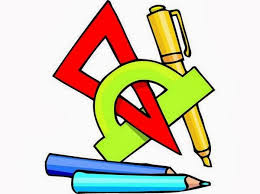